ЕДИНЫЙ ДЕНЬ ИНФОРМИРОВАНИЯ«МОЛОДЕЖЬ – НАСТОЯЩЕЕ И БУДУЩЕЕ НЕЗАВИСИМОЙ БЕЛАРУСИ: КО ДНЮ НЕЗАВИСИМОСТИ РЕСПУБЛИКИ БЕЛАРУСЬ» июнь 2022 г.
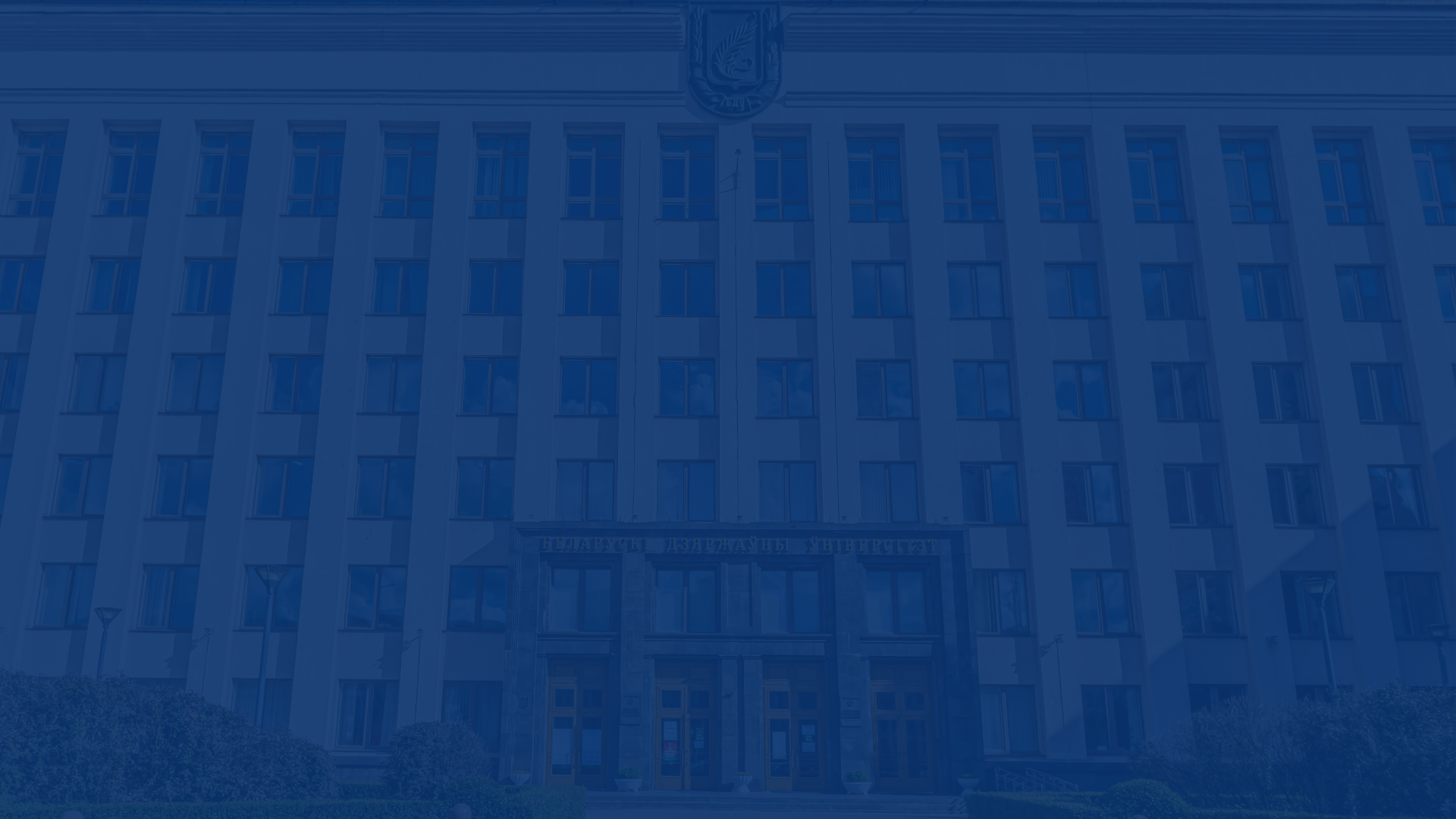 Мотивированные, образованные и активные молодые люди являются залогом успешного развития любого государства, его стратегическим ресурсом. 
Представители белорусской молодежи проявляют активность во всех сферах жизни общества, вносят существенный вклад в наращивание экономического потенциала нашей страны, повышение ее политического авторитета, отстаивают честь Родины на международных спортивных состязаниях и культурных конкурсах, разрабатывают научные проекты и участвуют в социально значимых инициативах.
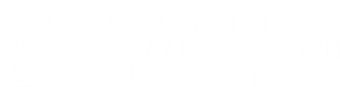 Социальный и демографический портрет современной 
белорусской молодежи
По данным Национального статистического комитета на начало 2022 г., в Республике Беларусь насчитывается 1 663 261 молодых граждан в возрасте от 14 до 31 года (около 20% от общего количества населения). Юношей среди молодежи немного больше, чем девушек – 844,0 тыс. и 819,2 тыс. соответственно.
Подавляющее большинство белорусской молодежи проживает в городах и поселках городского типа.
Основная доля трудящейся молодежи занята в креативной индустрии, поэтому одним из самых «молодежных» подвидов экономической деятельности являются «информационные технологии», где более трети от общей численности занятых в этой сфере (37,5%) – именно молодые люди.
Главные жизненные цели «поколения Z»  - 
молодых людей в возрасте от 14 до 17 лет:
достижение делового успеха, построение карьеры (60,3%);
сохранение и укрепление здоровья (51,6%);
создание счастливой семьи (49,5%);
открытие собственного бизнеса (51,8%);
установка «много, настойчиво работать» (48,8%);
«постоянно учиться, повышать свою квалификацию» (47,7%).
Государственная поддержка молодежи в получении образования
получение стипендии; 
проживание в общежитии;
получение кредита на льготных условиях ;
возможность получения скидки на обучение;
возможность перевода на обучение за счет средств республиканского и (или) местного бюджета;
материальная помощь;
возмещение расходов по найму жилья.
Содействие в реализации права молодежи на труд
Для вовлечения в трудовую деятельность студенческой и учащейся молодежи проводится широкомасштабная работа по организации временной занятости молодых людей. Республика Беларусь является одной из немногих стран постсоветского пространства, которая сохранила традиции студотрядовского движения, которое координирует Республиканский штаб студенческих отрядов ОО «БРСМ».
Проекты студотрядовского движения в Год 
исторической памяти:
Всебелорусская молодежная стройка на территории государственного мемориального комплекса «Хатынь»;
«Город молодости» (г.Островец);
молодежный производственный трудовой проект «Атлант-2022»;
производственные трудовые проекты «Тракторостроитель – 2022» на ОАО «МТЗ» и «Автозаводец – 2022» на ОАО «МАЗ»;
педагогический трудовой проект «Вожатый» на базе Национального детского центра «Зубренок».
Основные социальные гарантии молодым специалистам:
денежная помощь в виде единоразовой выплаты в размере месячной стипендии;
дополнительные выплаты молодым специалистам, работающим в агропромышленном комплексе, бюджетной сфере и в районах радиоактивного загрязнения;
компенсации в связи с переездом в другую местность.
Государственная поддержка молодых семей:
бесплатное комплексное медицинское сопровождение женщины во время беременности и родов;
отпуск по беременности и родам с выплатой пособия;
отпуск по уходу за ребенком до достижения им возраста 3 лет с сохранением рабочего места и получением за весь этот период государственное пособие в полном размере;
семейный капитал;
субсидия на погашение основного долга по кредитам на строительство (реконструкцию) жилых помещений.
Программа патриотического воспитания населения Беларуси на 2022-2025 годы:
В УО введены должности руководителей по военно-патриотическому воспитанию;
проведение работы по воспитанию у молодежи уважительного отношения к государственной символике;
создание военно-патриотические классов;
деятельность военно-патриотические клубов и  спортивно-патриотических лагерей.
Молодые лидеры
ОО «БРСМ» - молодежная кузница кадров;
молодые таланты ежегодно заявляют о себе на художественно-творческих состязаниях;
успех молодых спортсменов;
 волонтёрская деятельность молодёжи;
работа Молодежного совета при Национальном собрании Республики Беларусь;
Мероприятия «Молодежная смена», школа актива «Лидер», республиканский лидер-форум «Молодежное лидерство: современный взгляд», «Минская смена».
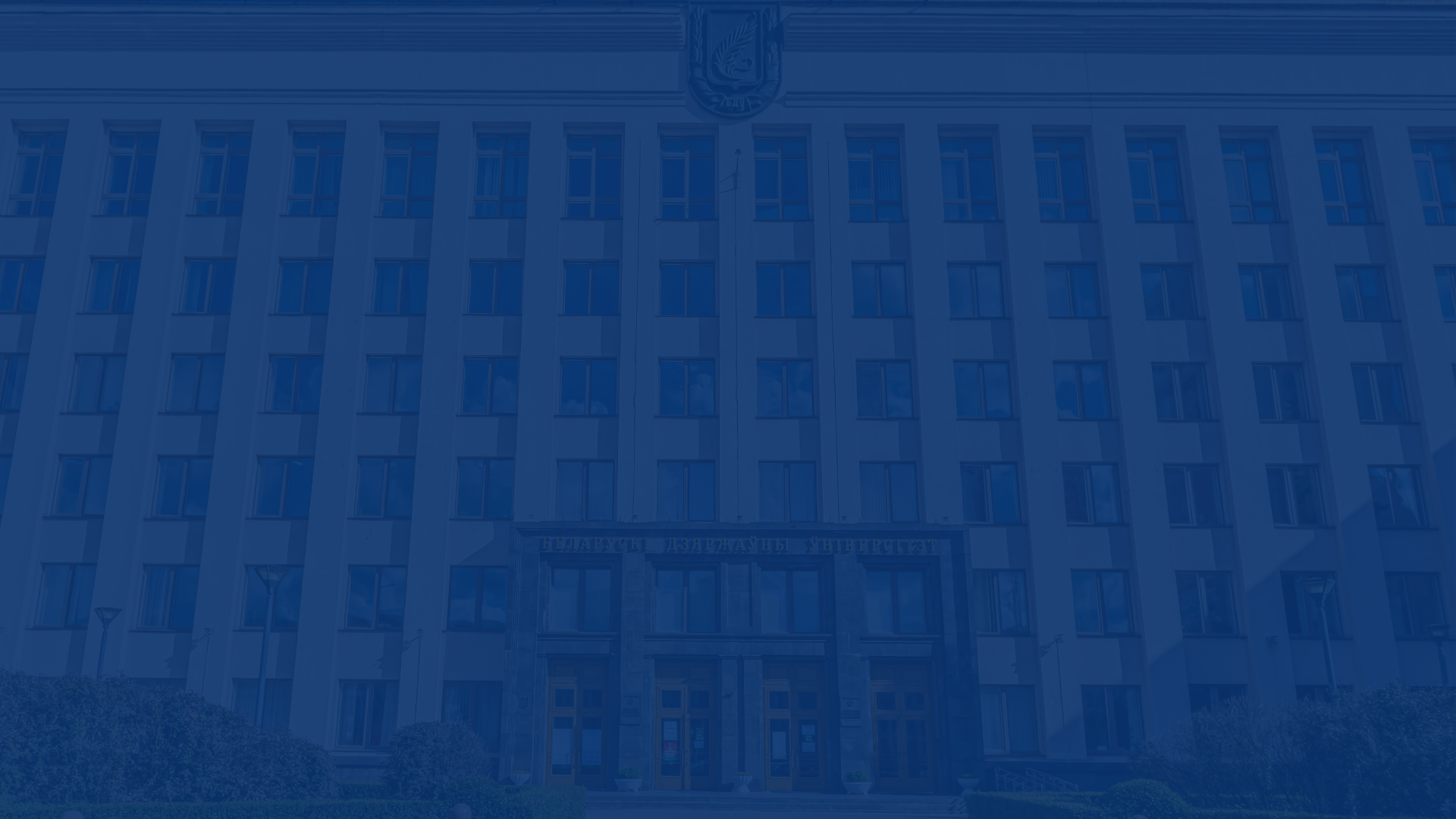 Забота о молодом поколении, о настоящем и будущем, всегда была и будет главным смыслом государственной политики Беларуси. Государство предпринимает все меры для того, чтобы каждый молодой человек, живущий в Беларуси, был уверен, что он нужен своей стране, что именно здесь сможет реализовать свои планы.
На государственном уровне созданы все необходимые условия для самореализации, раскрытия творческого, спортивного и интеллектуального потенциала молодых людей.
У нашей молодежи есть возможность получить качественное образование, интересную и высокооплачиваемую работу, создать крепкую и надежную семью, обрести собственное жилье. В Беларуси оказывается поддержка и социальная защита молодым семьям и начинающим специалистам.
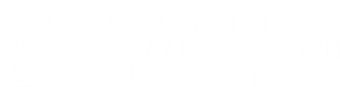